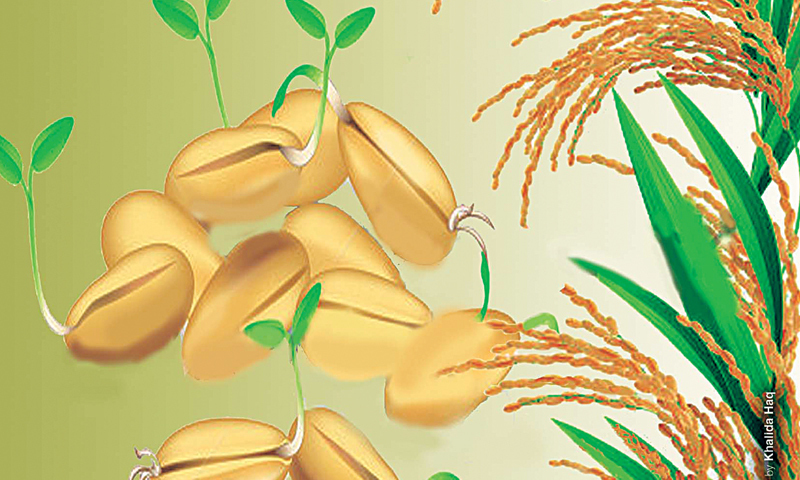 স্বাগতম
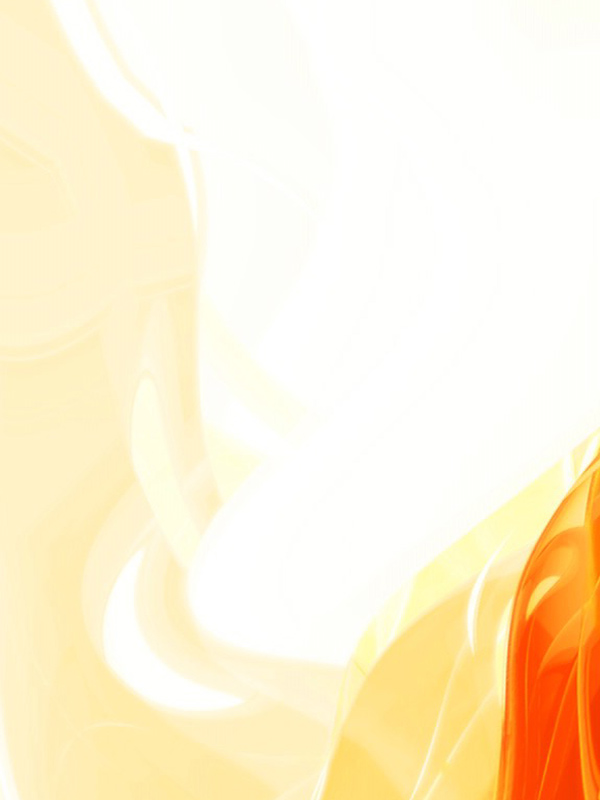 পাঠ পরিচিতি
শিক্ষক পরিচিতি
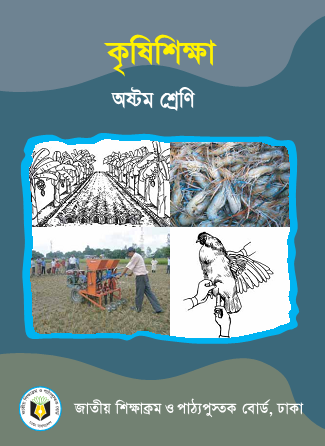 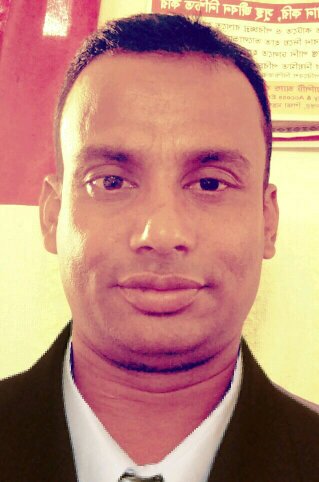 মোঃ আমিরুল ইসলাম
              সহ-প্রধান শিক্ষক,
দেওগাঁ রিয়াজ উদ্দিন উচ্চ
বিদ্যালয়,
নবাবগঞ্জ,দিনাজপুর।
মোবাইল নং-০১৭২৩৩৭৩৫১৫
ইমেইল-amirulbsc515@gmail.com
শ্রেণি: 8ম
বিষয়: কৃষিশিক্ষা
অধ্যায়: ৩, পাঠ-8
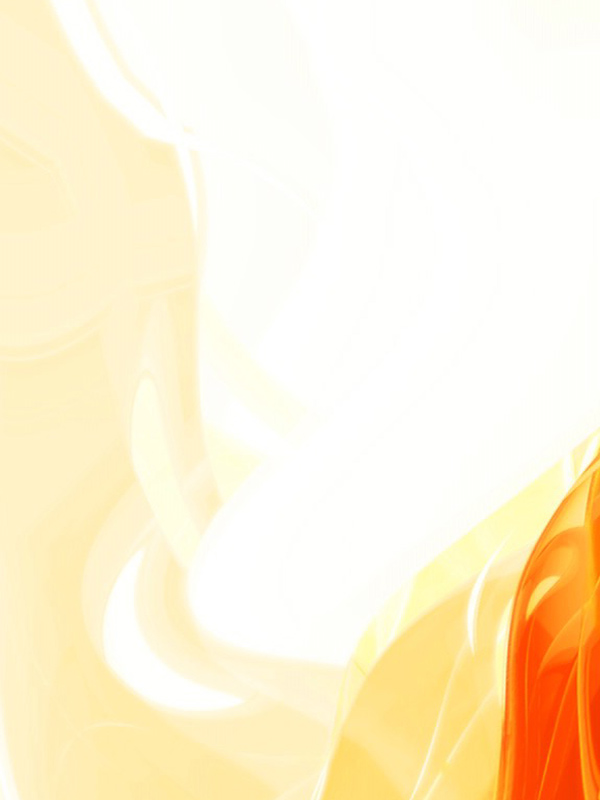 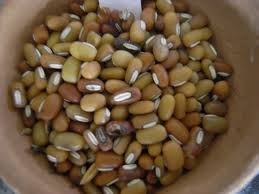 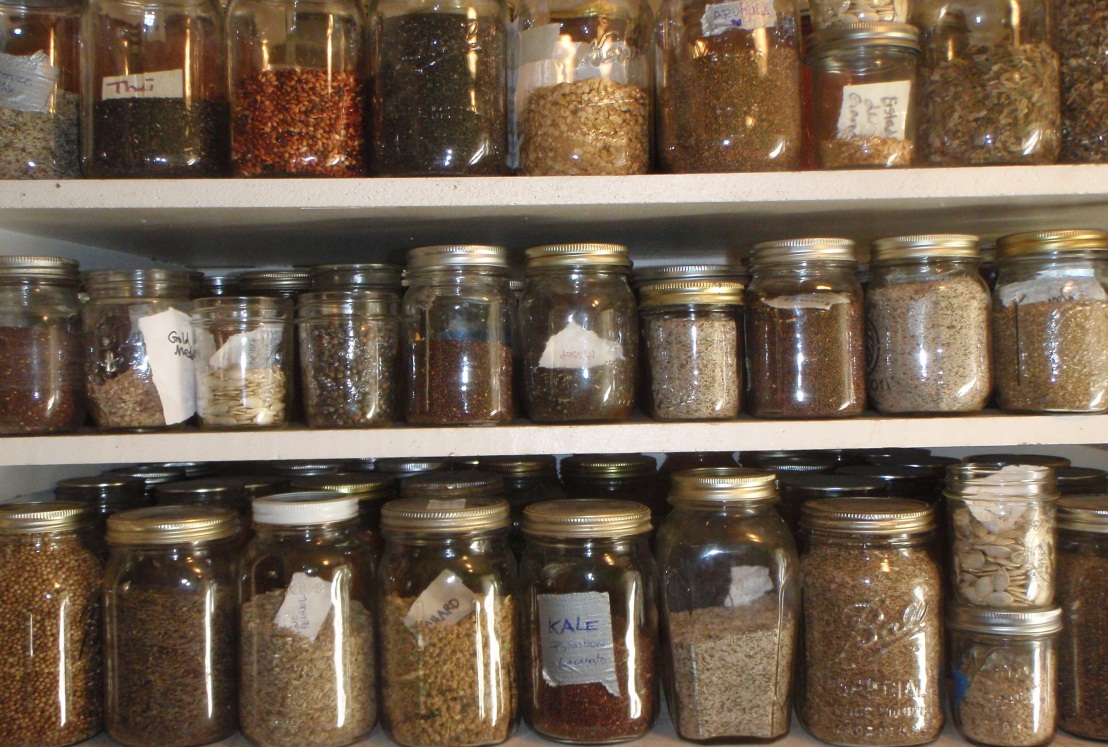 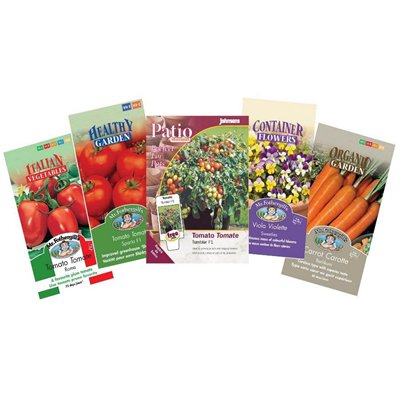 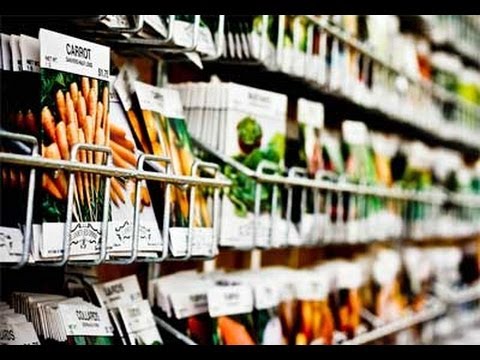 [Speaker Notes: ছবি দেখিয়ে পাঠ ঘোষনা করার পর এই কথাটি শিক্ষক বলে নিবেন যে  বীজ সংরক্ষণ সত্যিকার বীজের ক্ষেত্রে হয় ।]
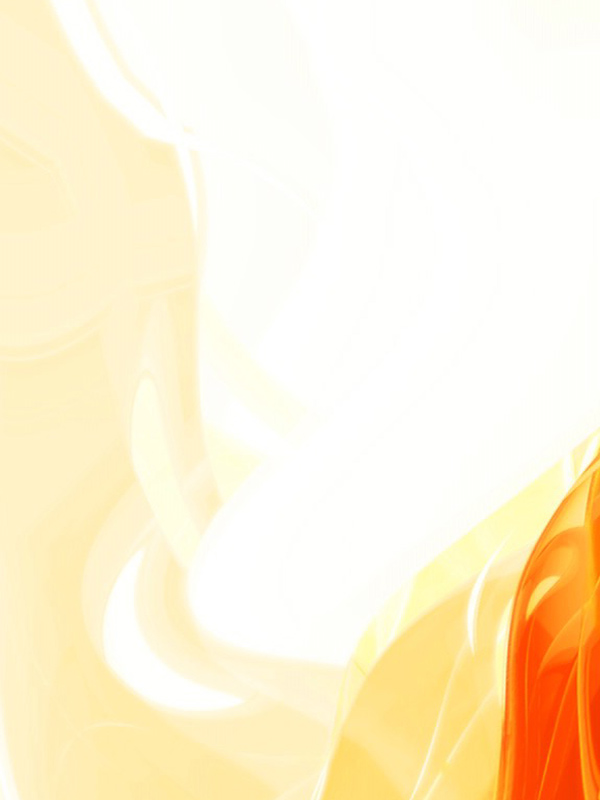 বীজ সংরক্ষণ
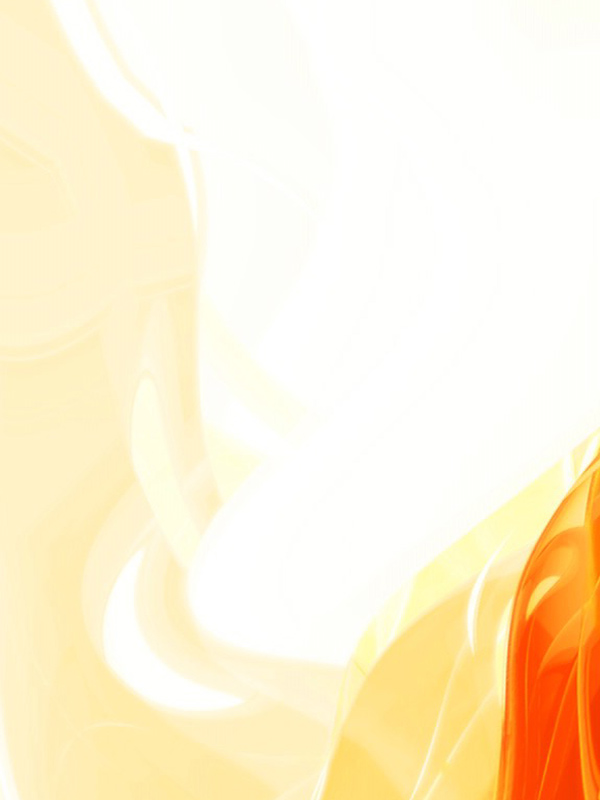 শিখনফল
এ পাঠ শেষে শিক্ষার্থীরা-
১/ বীজ সংরক্ষণের উপায় বর্ণনা করতে পারবে।

২/ বীজ ফসল নির্বাচন মাঠে থাকতে শুরু করার কারণ ব্যাখ্যা করতে পারবে।
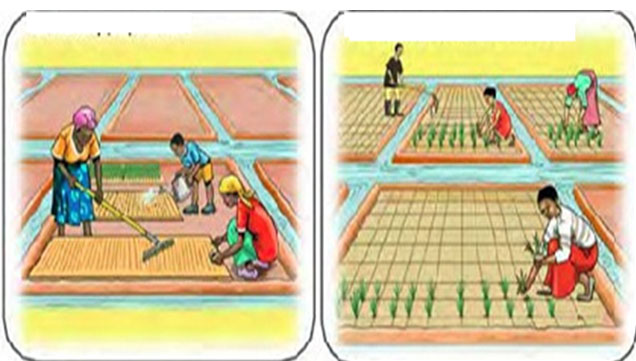 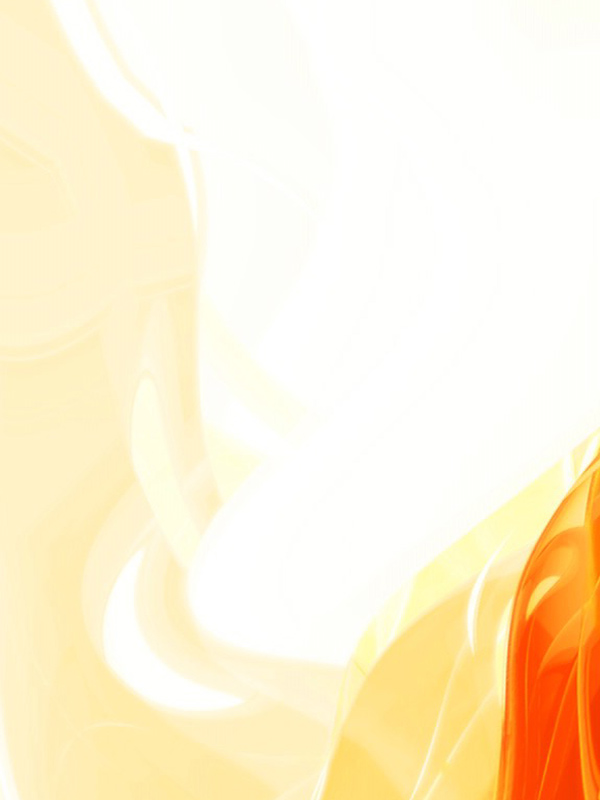 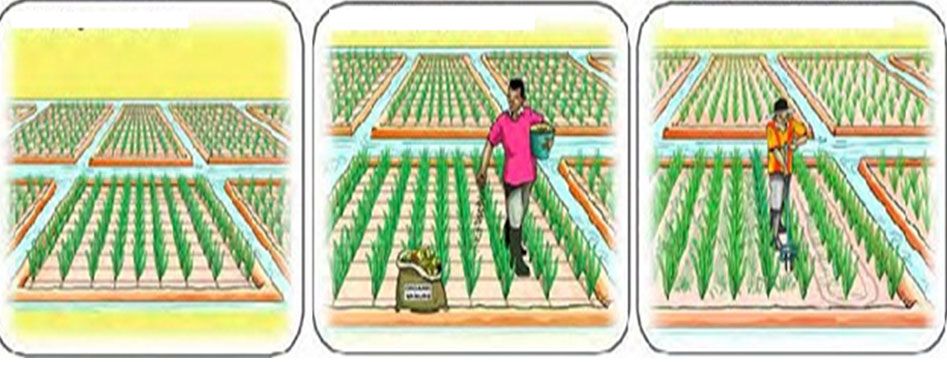 [Speaker Notes: বীজ উৎপাদন কৌশল বীজতলা থেকেই সর্বাত্মক ব্যবস্থার  কথা শিক্ষক বিস্তারিত ছবি দেখিয়ে আলোচনা করবেন। যাতে বীজ ফসলে রোগ সংক্রমণ না হয় এবং অন্য কোনো বালাই আক্রান্ত না হয়।]
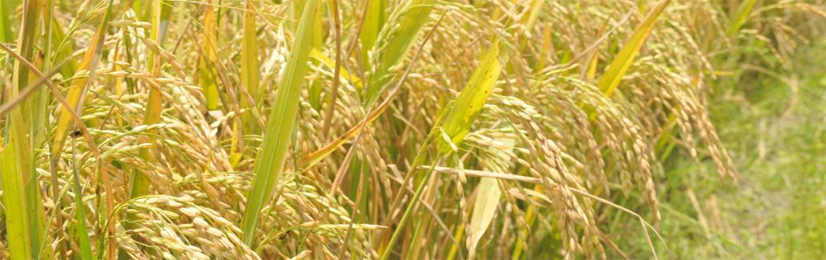 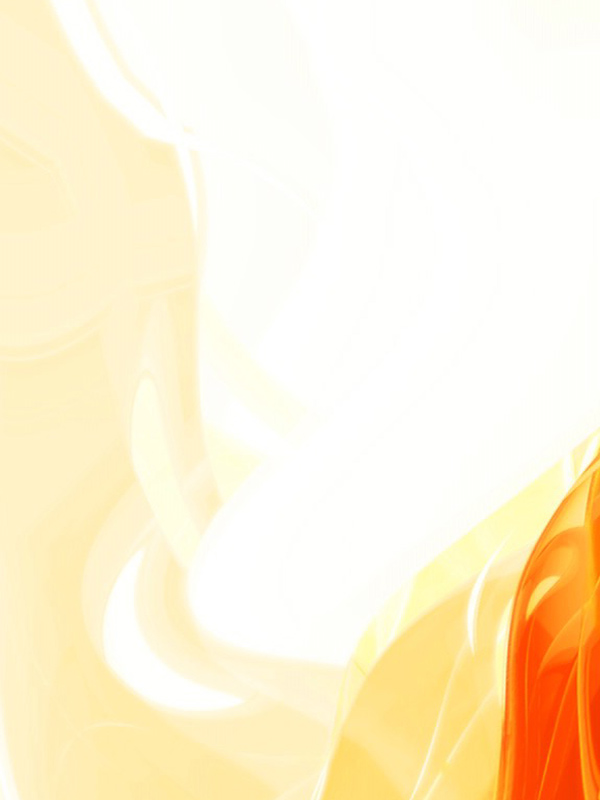 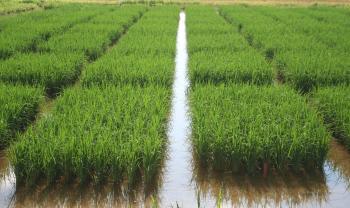 ৮০% পাকা অবস্থা
বীজ সংরক্ষনের জায়গা
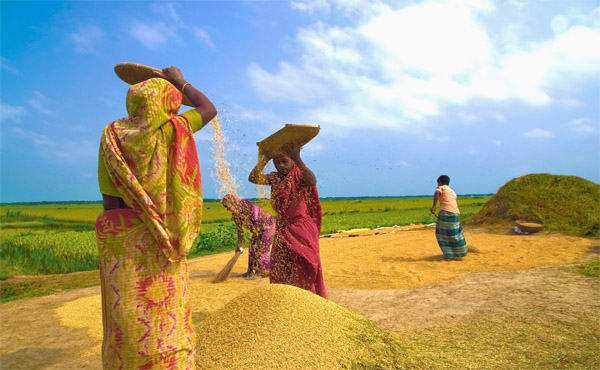 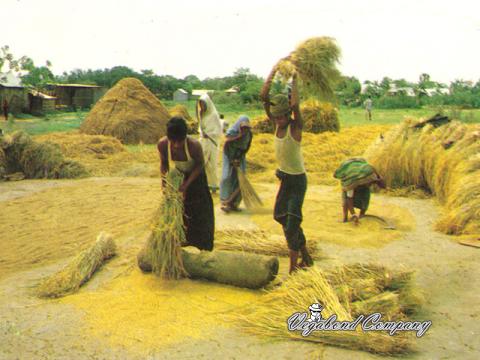 যত্নের সাথে মাড়াই
যত্নের সাথে ঝাড়াই
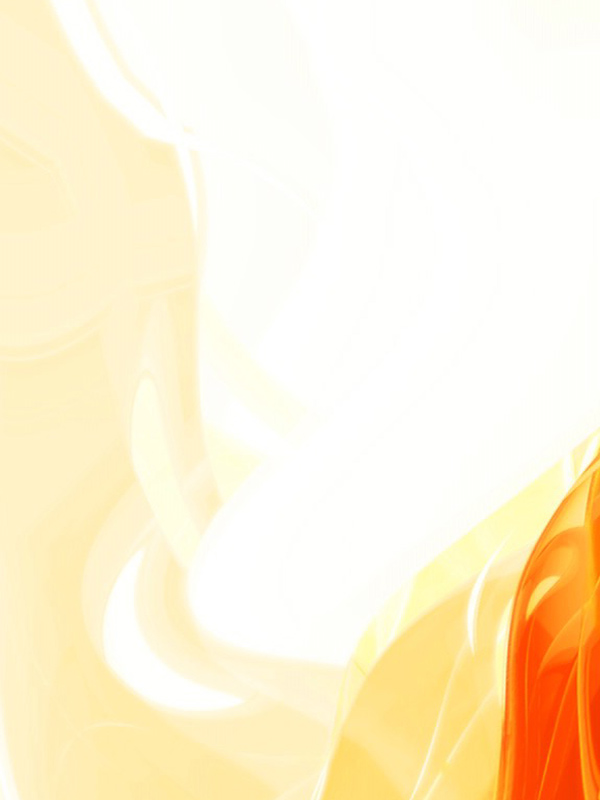 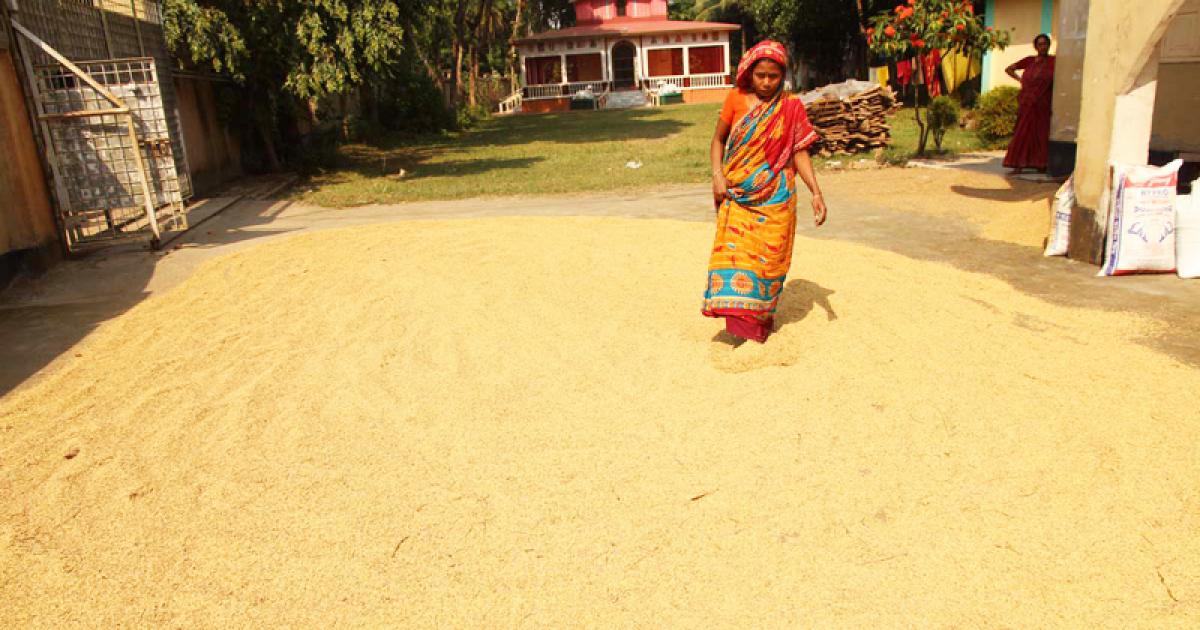 বীজ শুকানোর
[Speaker Notes: প্রত্যেক ফসলের জন্য বীজ শুকানোর আলাদা মান থাকতে পারে । অর্থাৎ বীজের আর্দ্রতার নির্দিষ্ট নিরাপদ মাত্রা রয়েছে । ধান,গম বীজের জন্য এই আর্দ্রতার মাত্রা বীজের ৮থেকে১০%।]
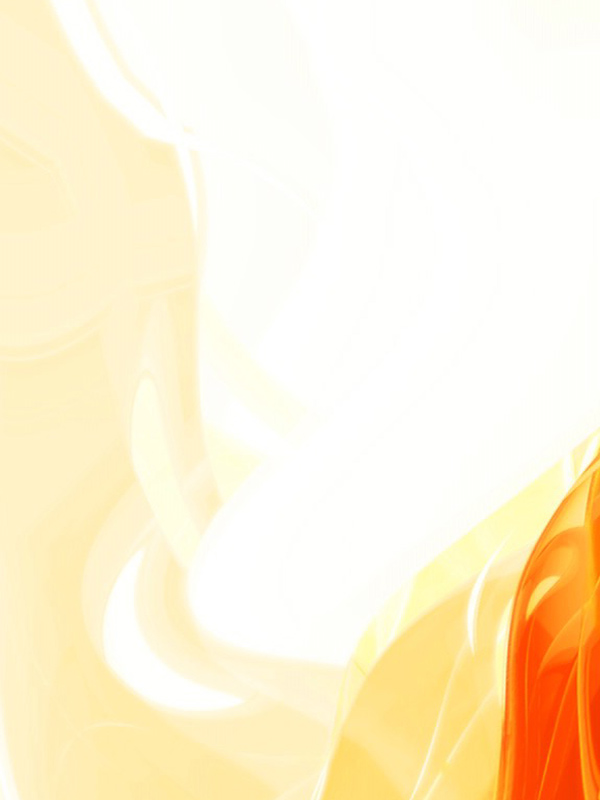 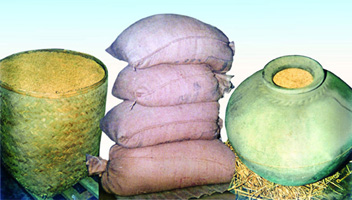 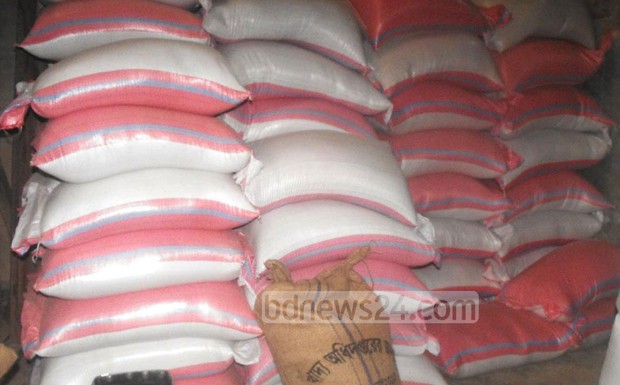 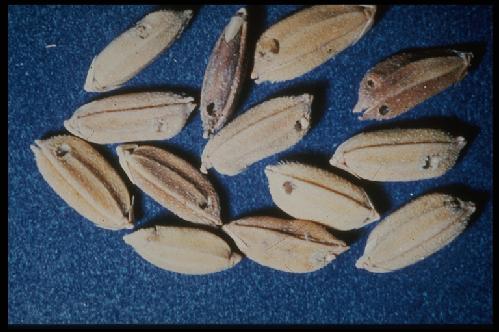 [Speaker Notes: শিক্ষক ছবি দেখিয়ে বলবেন উপযুক্ত সংরক্ষণের অভাবে ভালো বীজ ও খারাপ হয়ে যেতে পারে।]
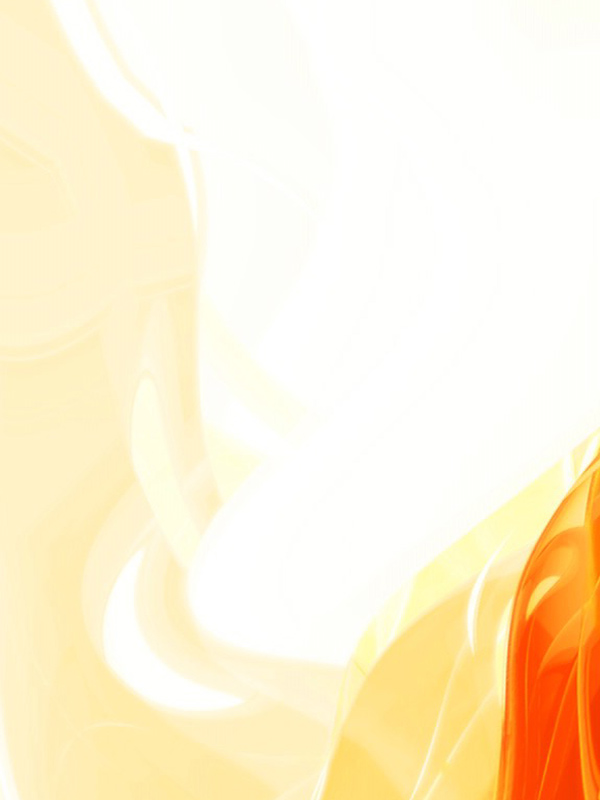 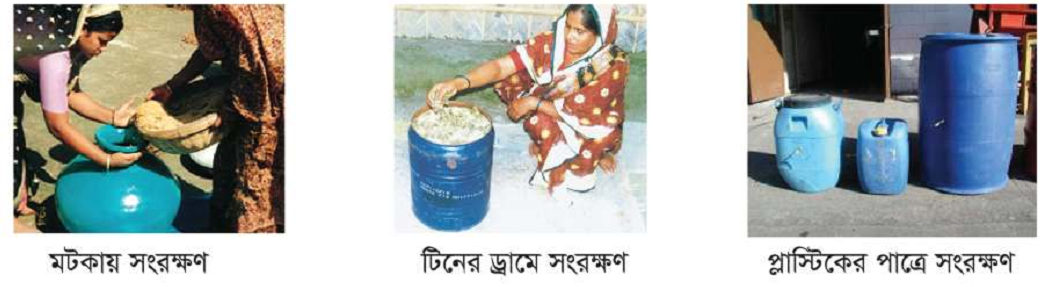 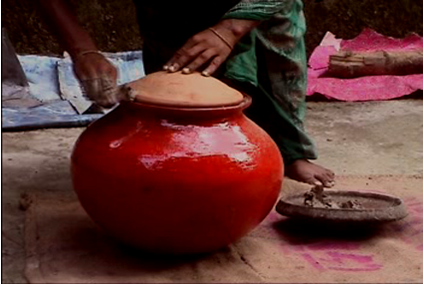 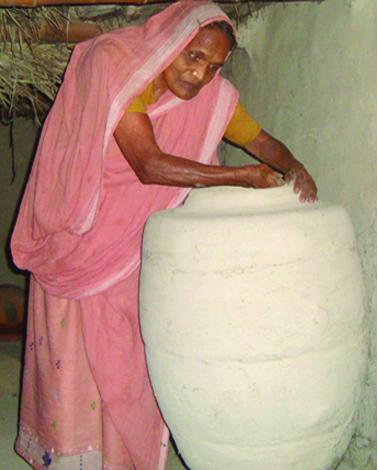 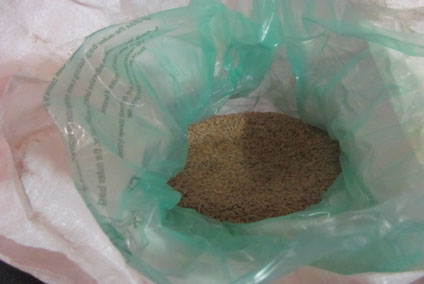 [Speaker Notes: শিক্ষক ছবি দেখিয়ে বীজ সংরক্ষনের কৌশল বর্ননা করবেন।]
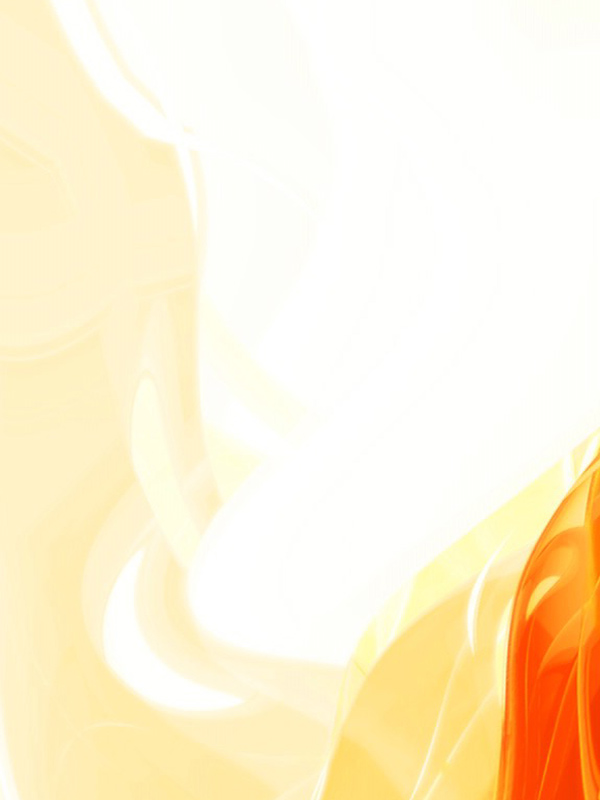 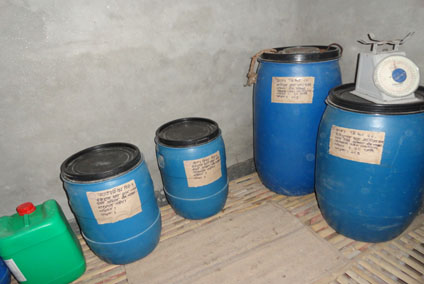 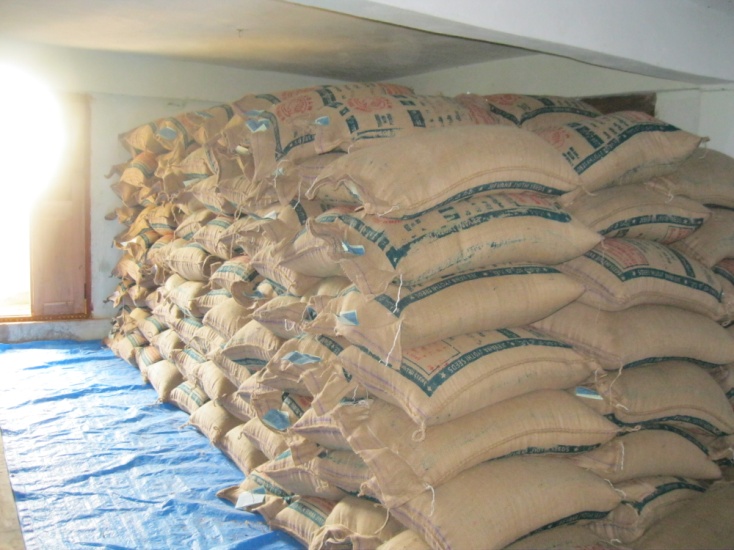 [Speaker Notes: বীজপাত্রের গায়ে বীজের পরিচয়, পাত্রস্থ করার তারিখ, কোনো রাসায়নিক বালাইনাশক ব্যবহার করা হয়েছে কি না, যিনি বীজ সংরক্ষন করলেন তার স্বাক্ষর দেয়া প্রয়োজন।]
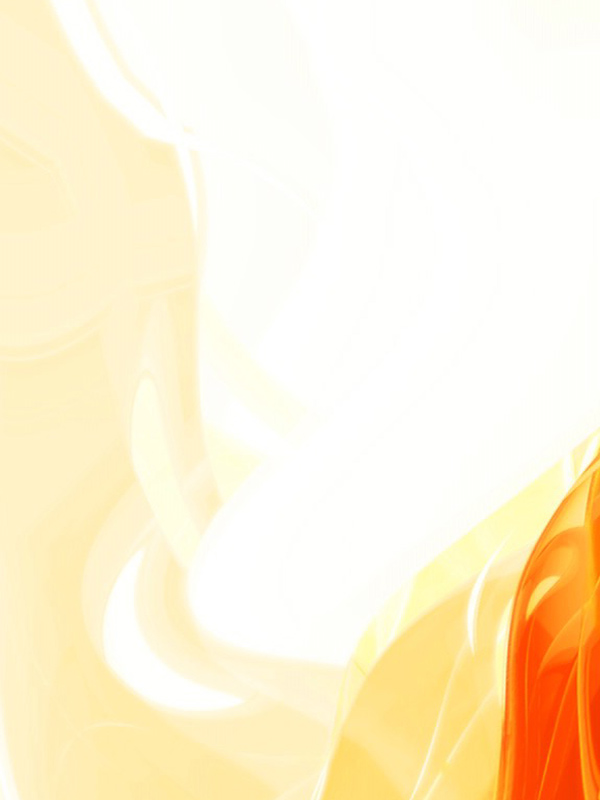 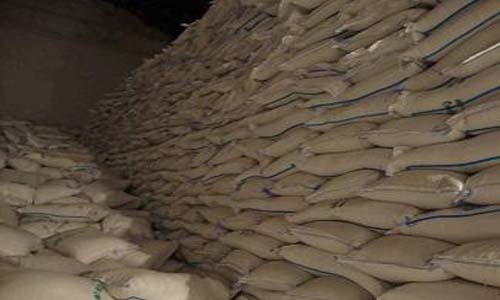 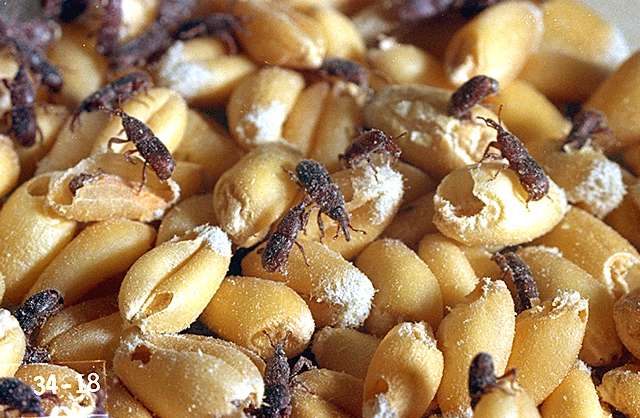 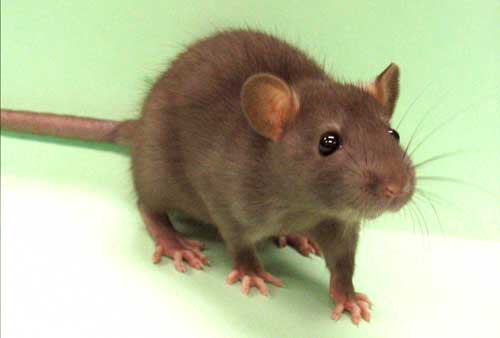 [Speaker Notes: ইঁদুর, পোকামাকড়, এসবের উপদ্রবের থেকে সুরক্ষিত স্থানে বা কোল্ড স্টরে গুদামজাত করা উচিত।]
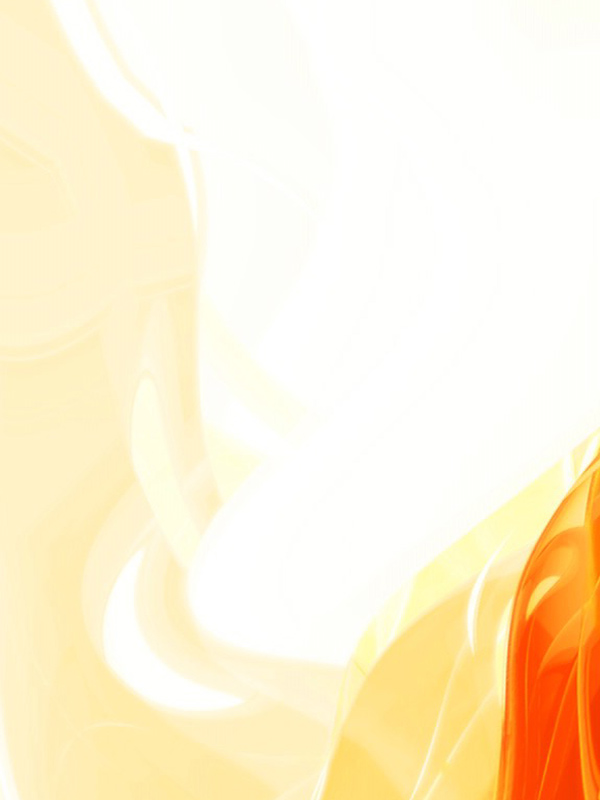 দলীয় কাজ
শিক্ষার্থীরা উন্নত ও সুস্থ বীজ নির্বাচন, সংগ্রহ ও সংরক্ষণ সম্পর্কে দলগতভাবে আলোচনা করে পয়েন্ট আকারে পোষ্টার পেপারে উপস্থাপন করবে।
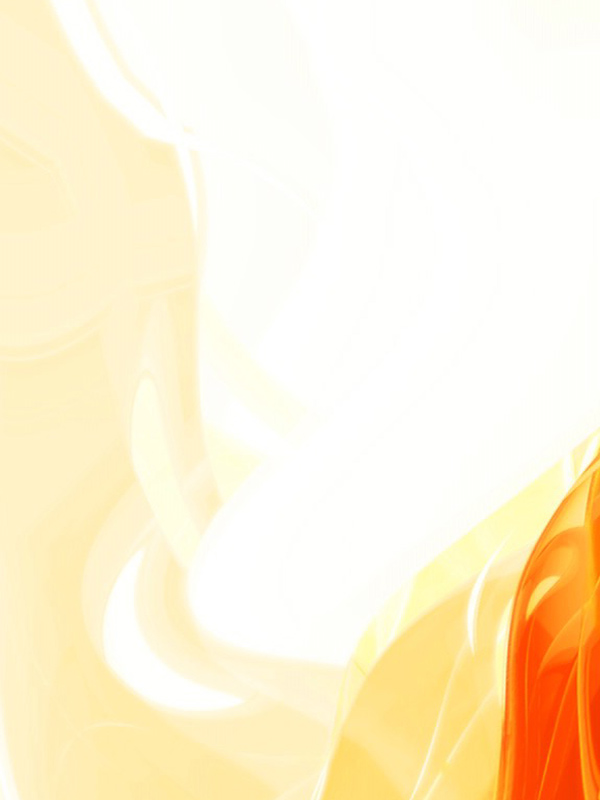 মূল্যায়ন
ধান, গম  বীজের জন্য  কত  ভাগ  আর্দ্রতার  মাত্রা থাকা উচিত?
৮থেকে১০%
ধান,  বীজ  কত  ভাগ  পাকা আবস্থায় কাটা  উচিৎ?
৮০% পাকা অবস্থা
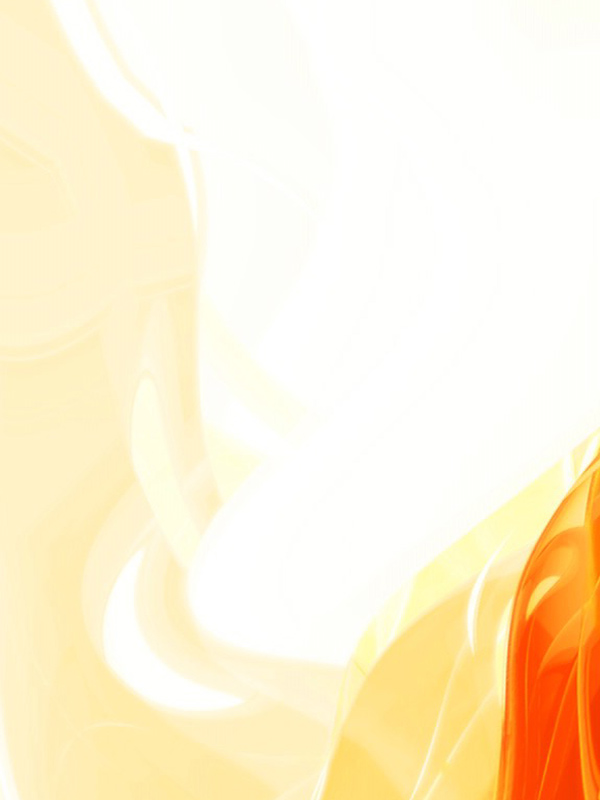 বাড়ির কাজ
বীজ গুদামজাত করনের বিবেচ্য বিষয় গুলি ব্যাখ্যা কর।
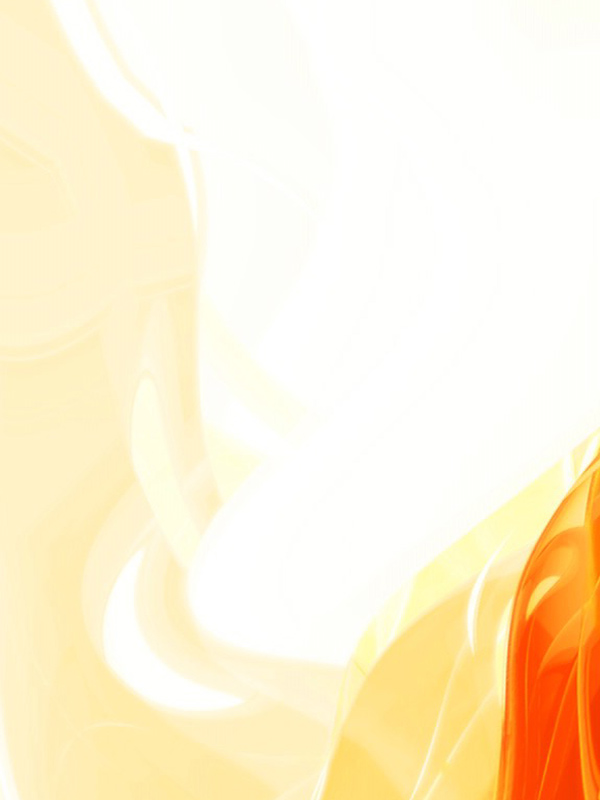 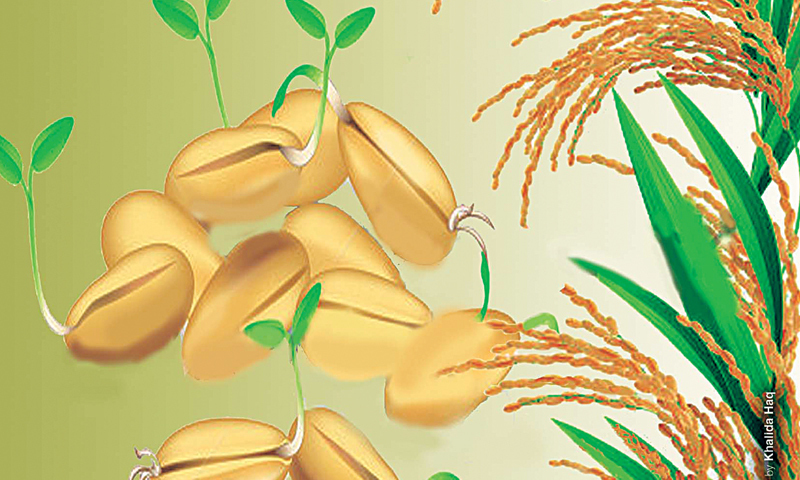 ধন্যবাদ